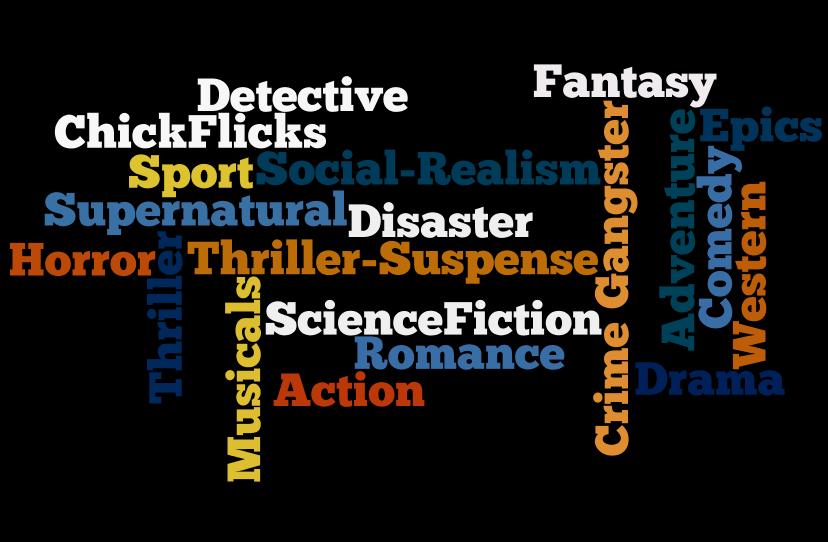 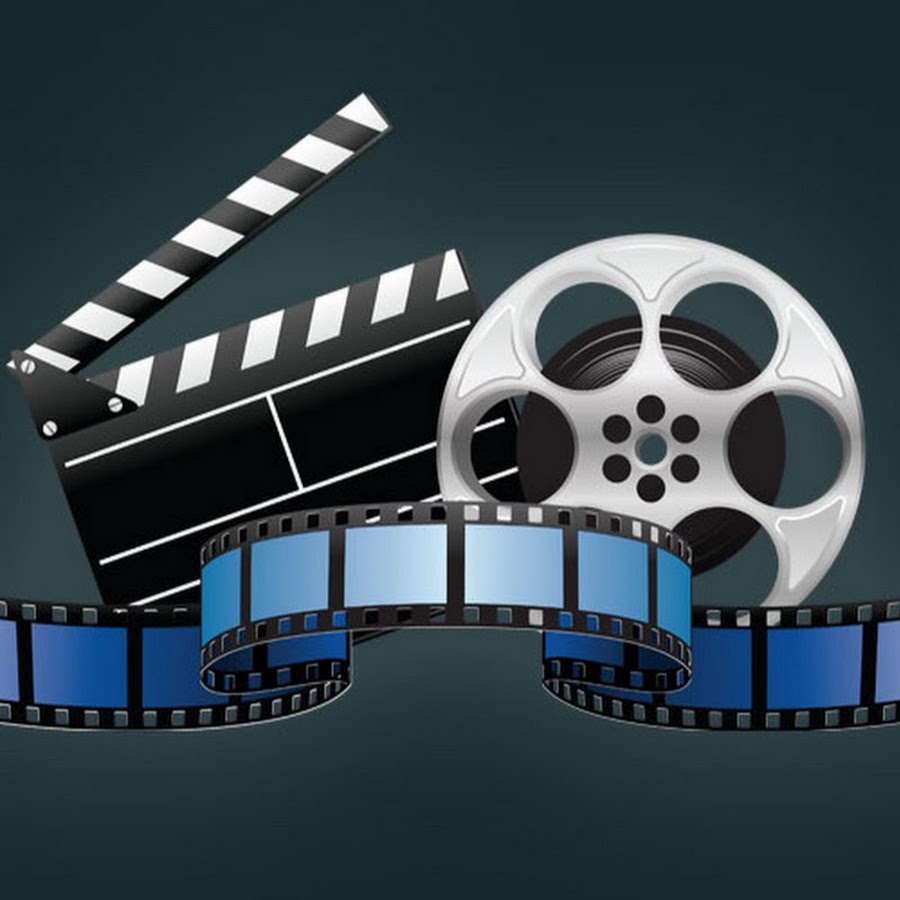 TYPES OF FILMS
Учитель: Степанова Вера Геннадьевна
Прочитай название жанра и найди его перевод
Комедия
Фильм ужасов
Любовная история
Исторический фильм
Трагедия, драма
Триллер
Фантастический фильм
Боевик
Музыкальный фильм
Фэнтези (фантастика)
Мультфильм
Фильм про войну
Научная фантастика 
Детектив 
Супергеройское кино
Фильм-путешествие (дорожное кино)
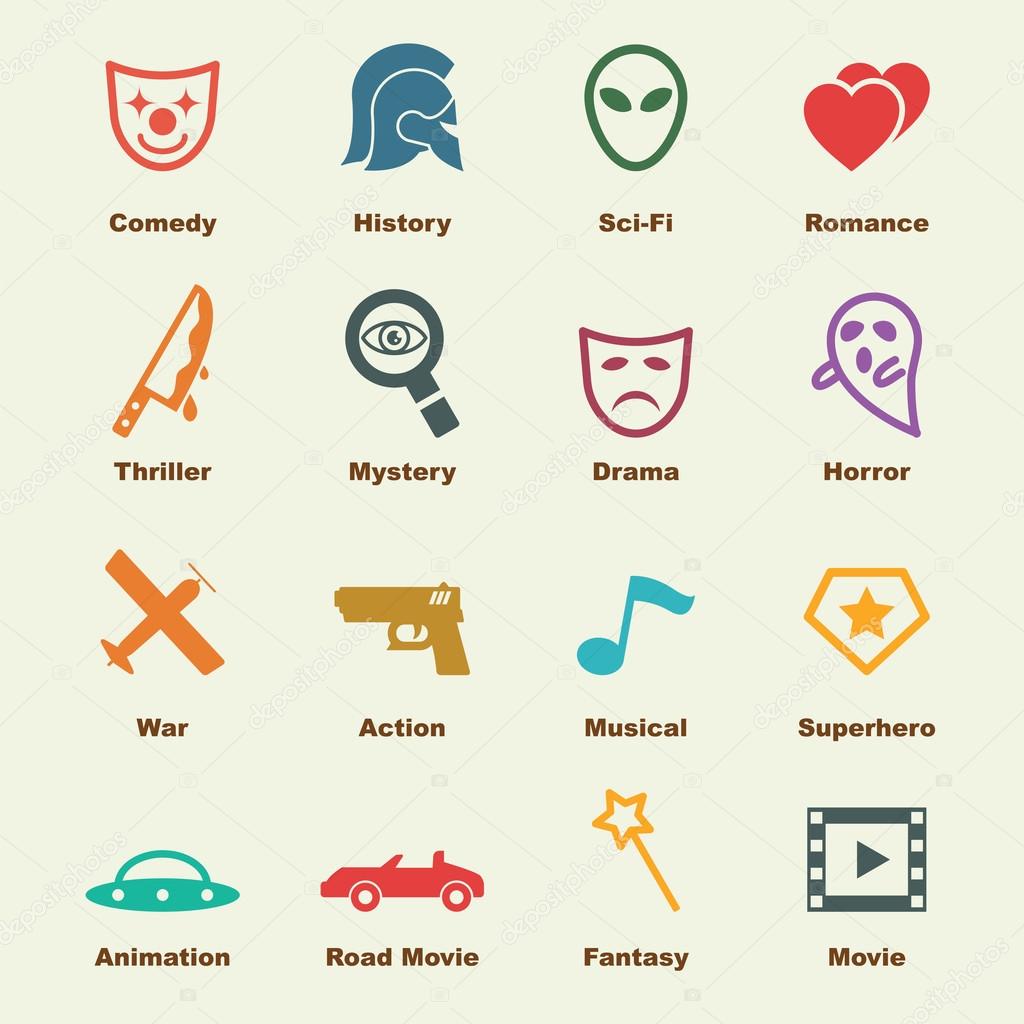 I like comedies. I don’t like history films.
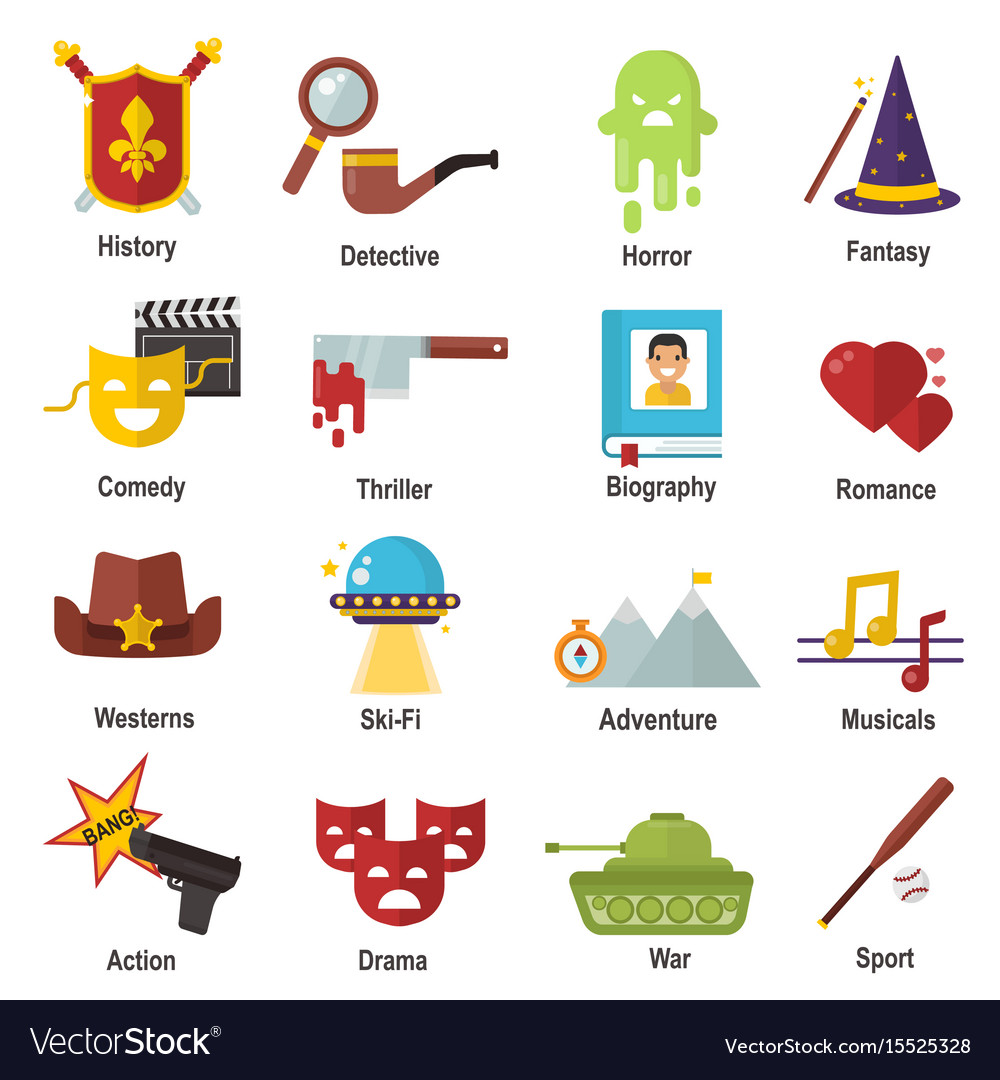 Sci-Fi
I think this cinema-goer is watching a horror film.
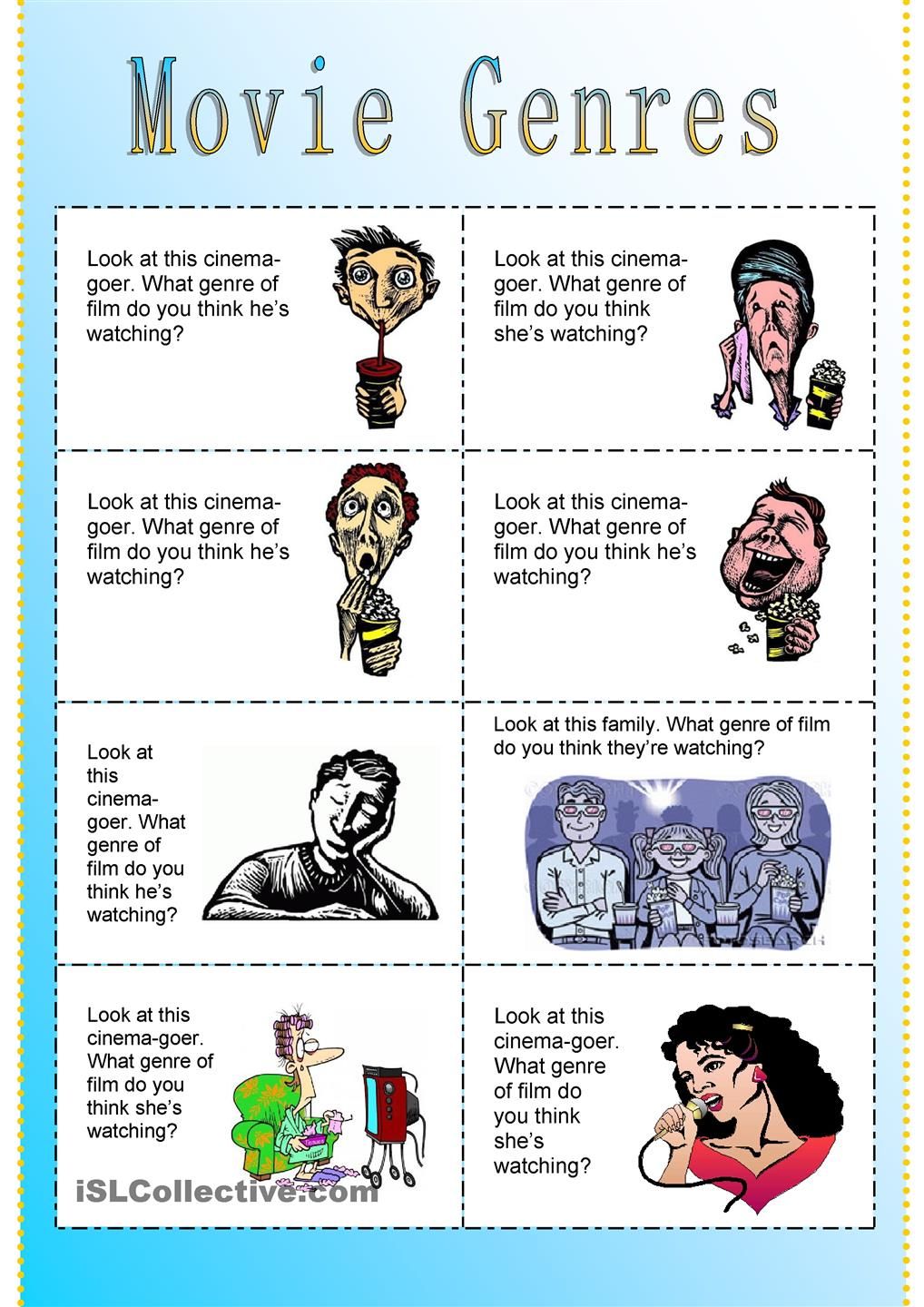 I think this cinema-goer is watching a soap opera.
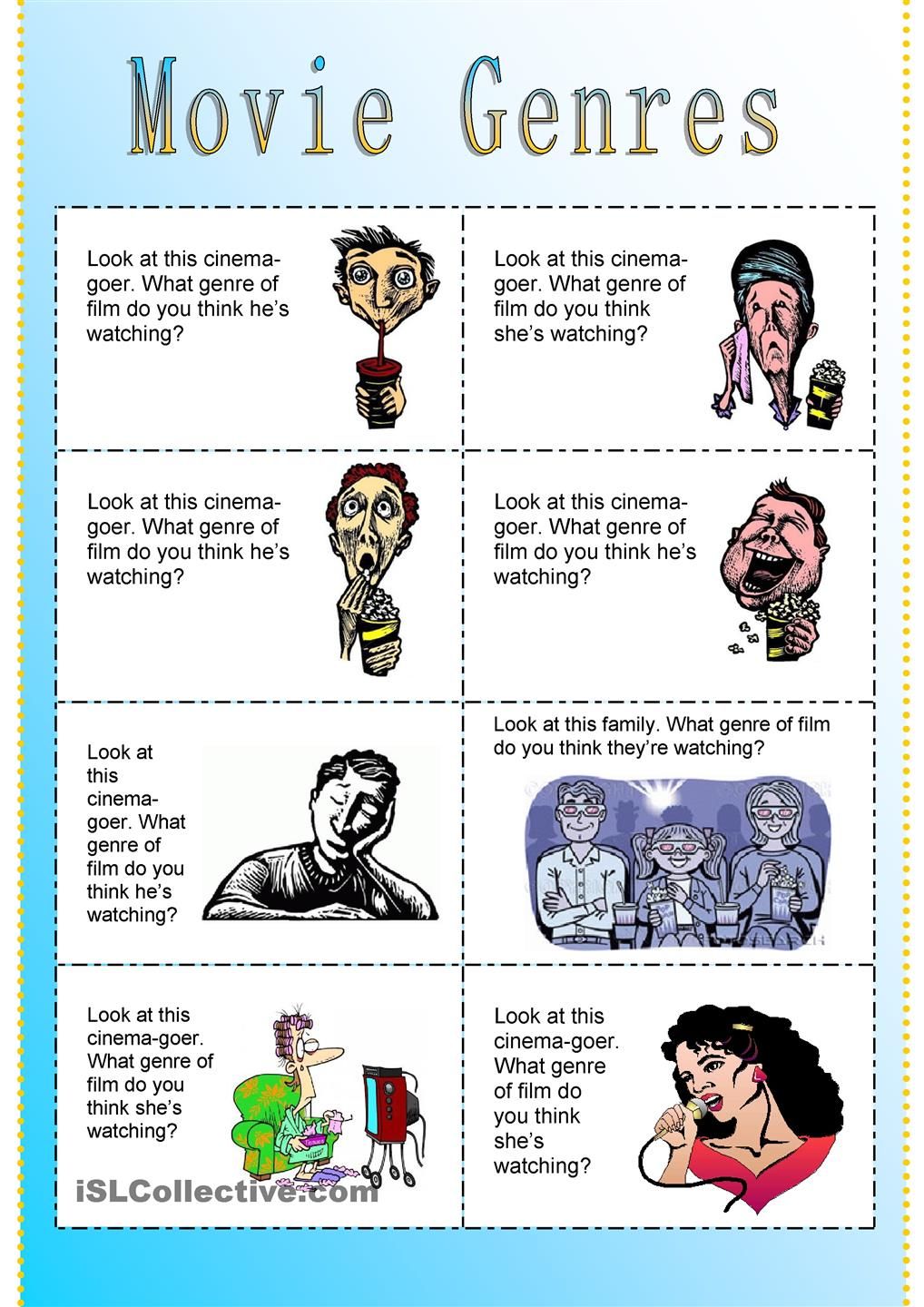 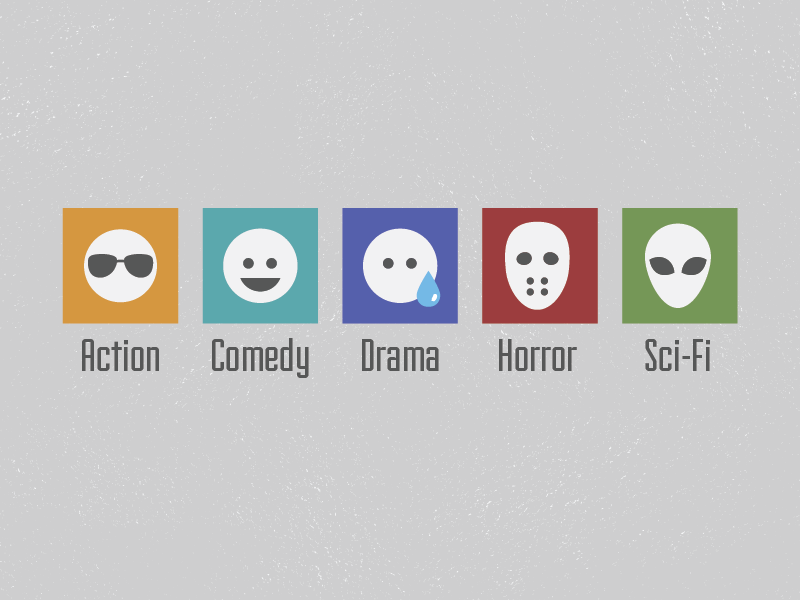 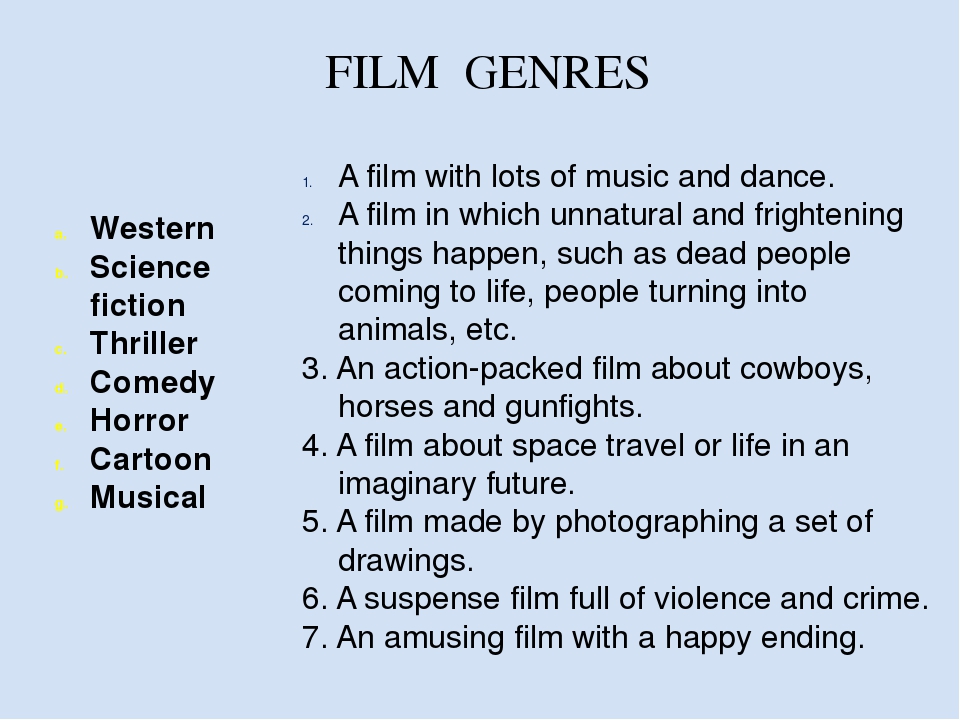 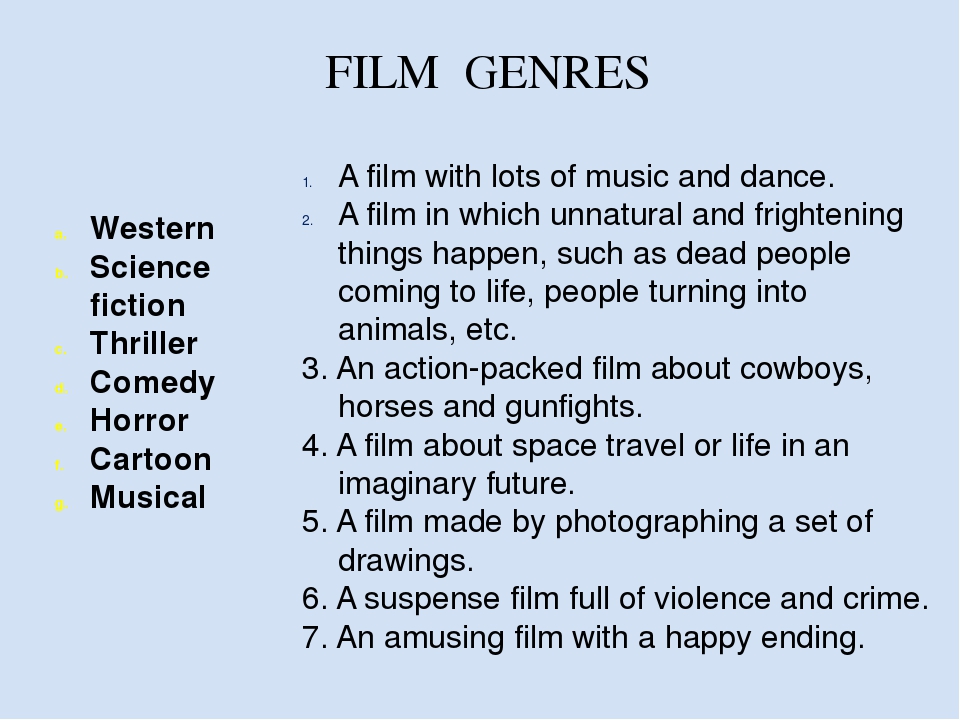 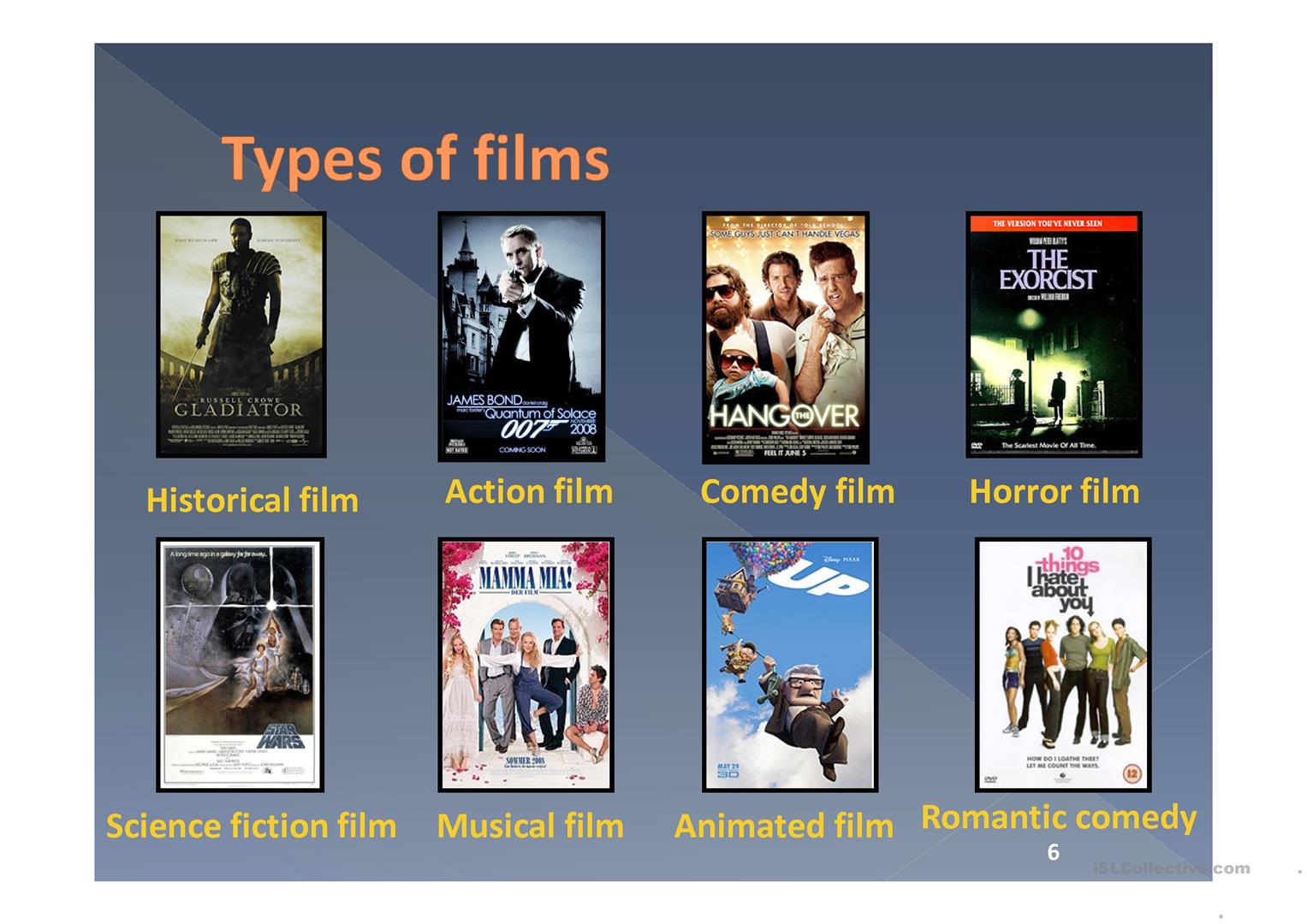 BEST ACTRESS(ES)
BEST FILM DIRECTOR(S)
OSCAR PRIZE
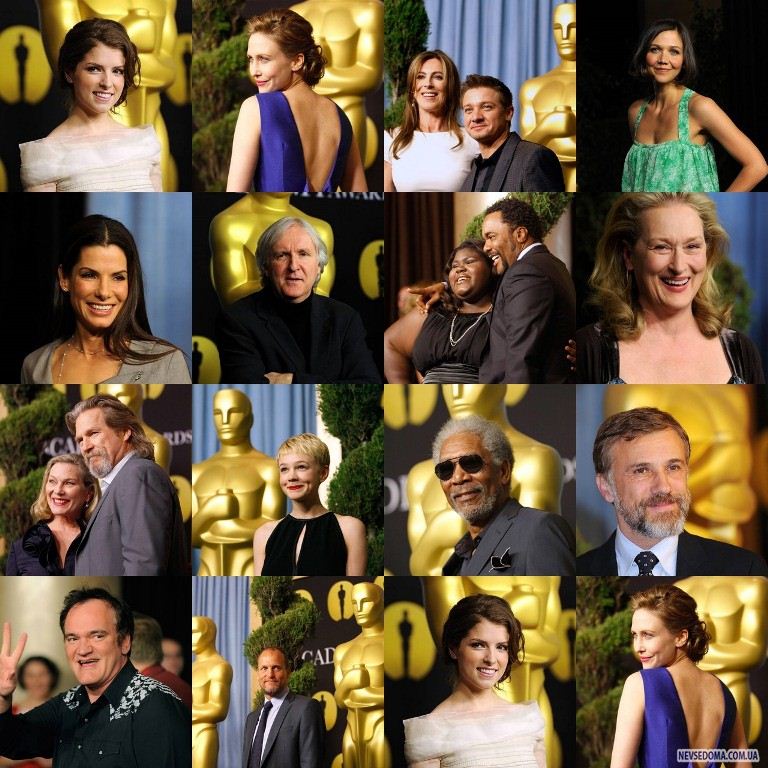 OSCAR AWARD
BEST PICTURE
BEST FILM
WINNER (S)
BEST ACTOR(S)
GOLDEN STATUETTE(S)
NOMINATION(S)
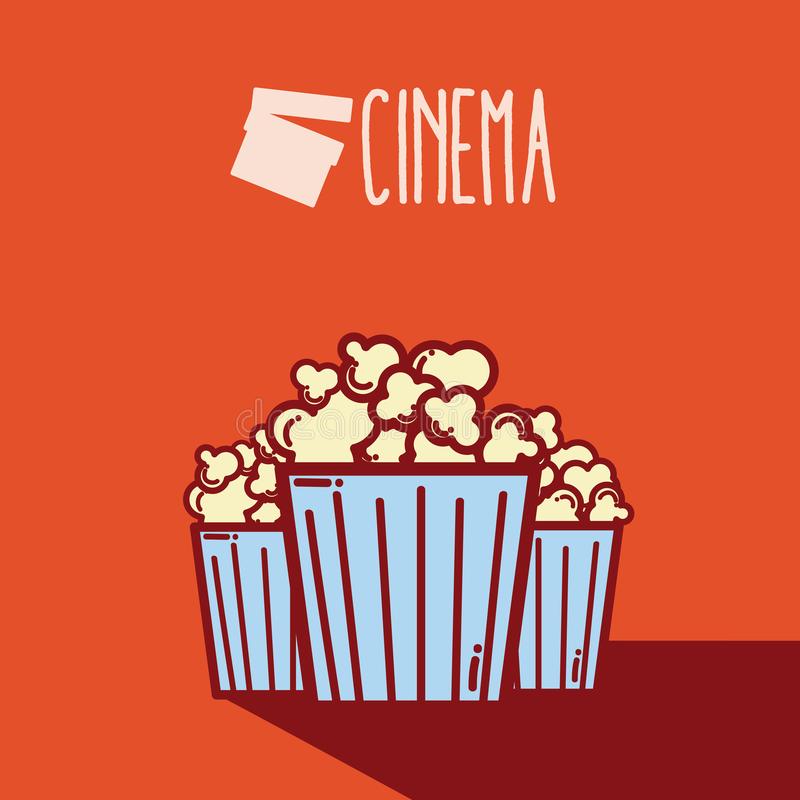 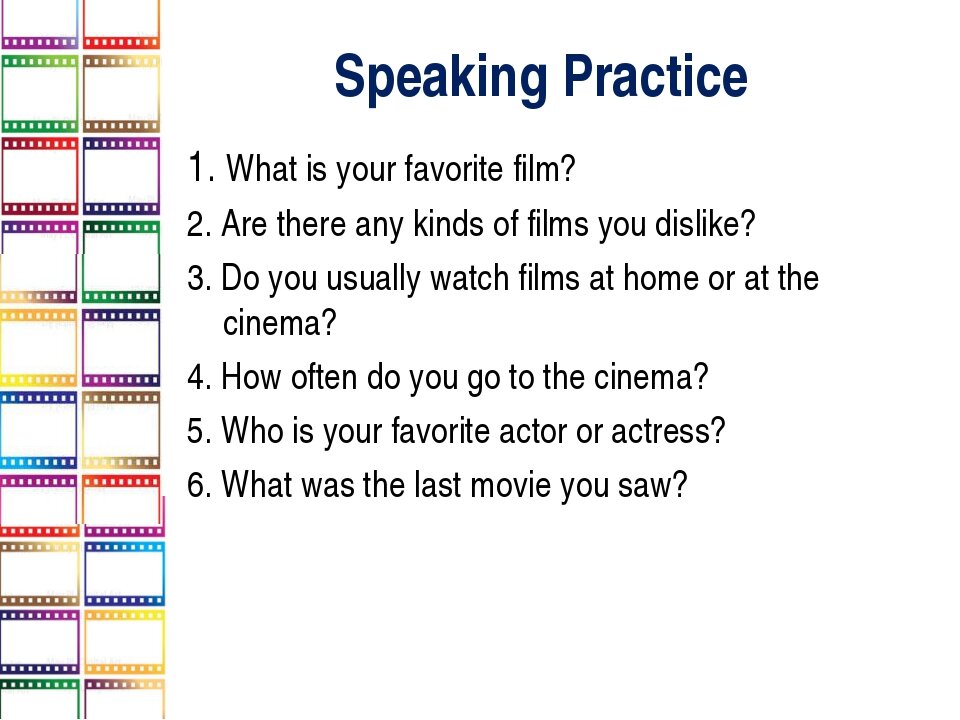 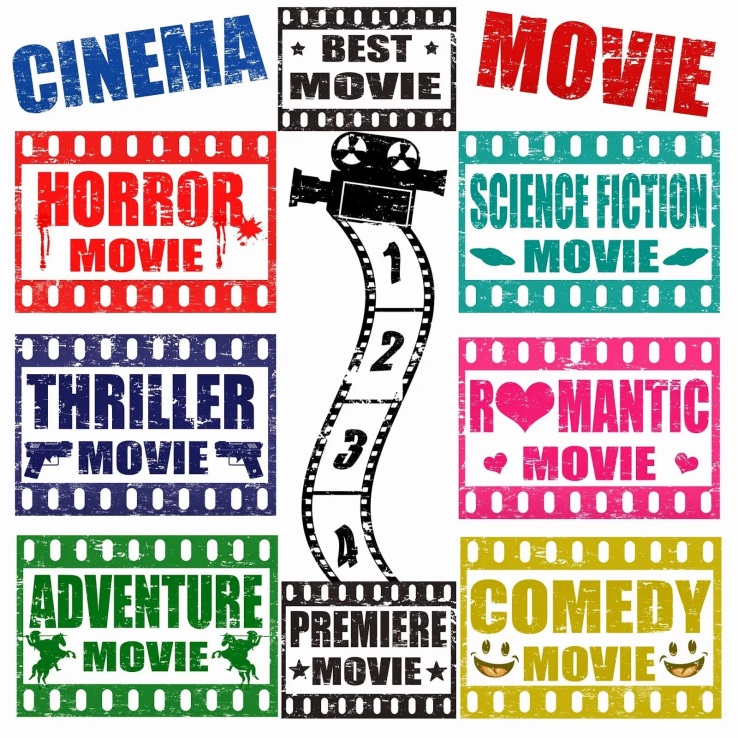 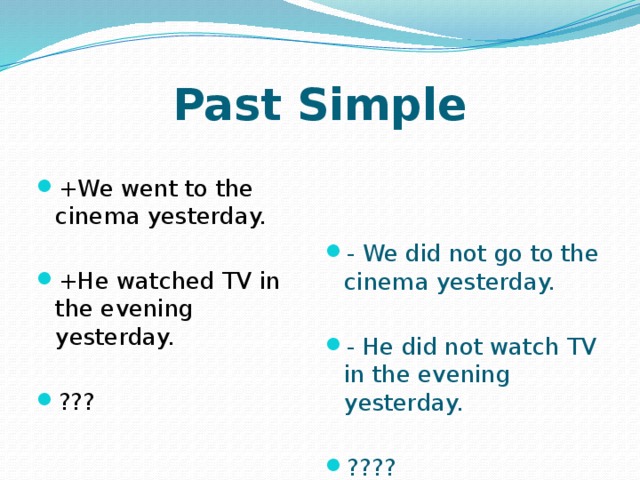 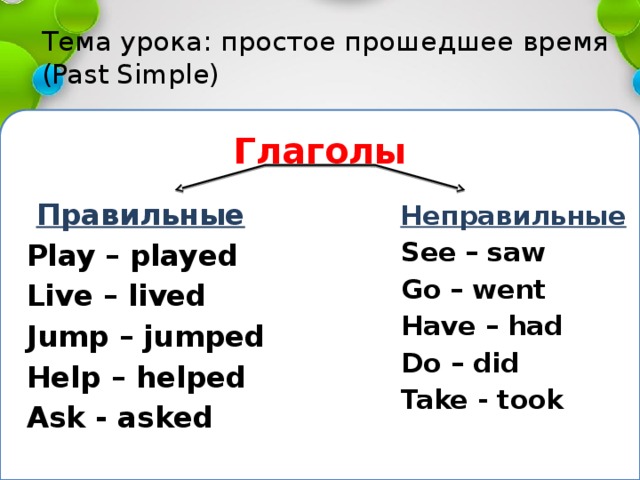 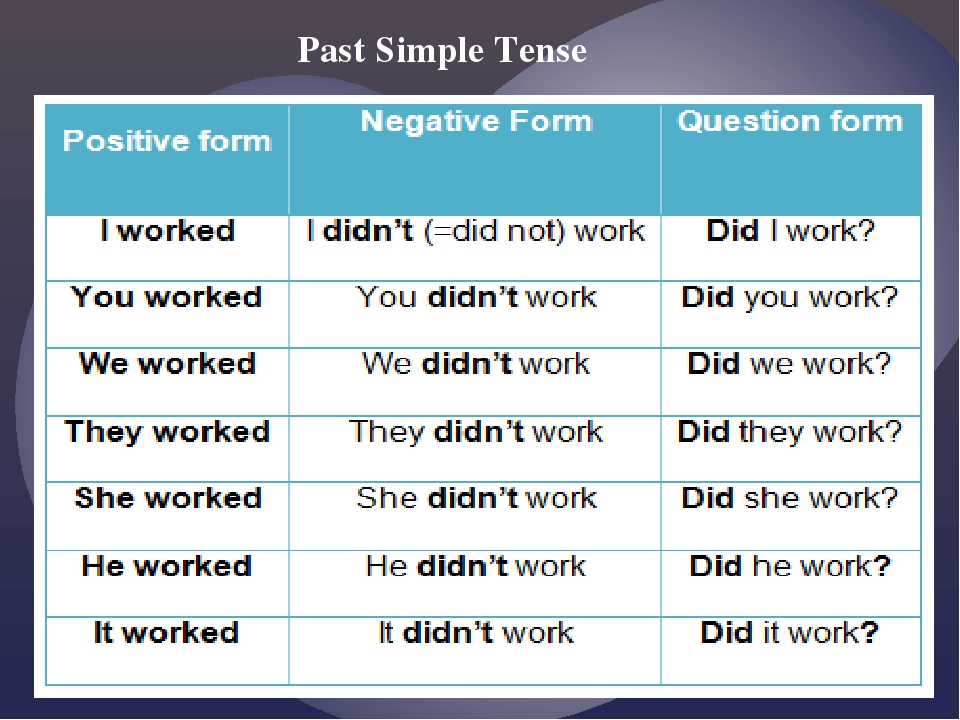 ТАБЛИЦА НЕПРАВИЛЬНЫХ ГЛАГОЛОВ
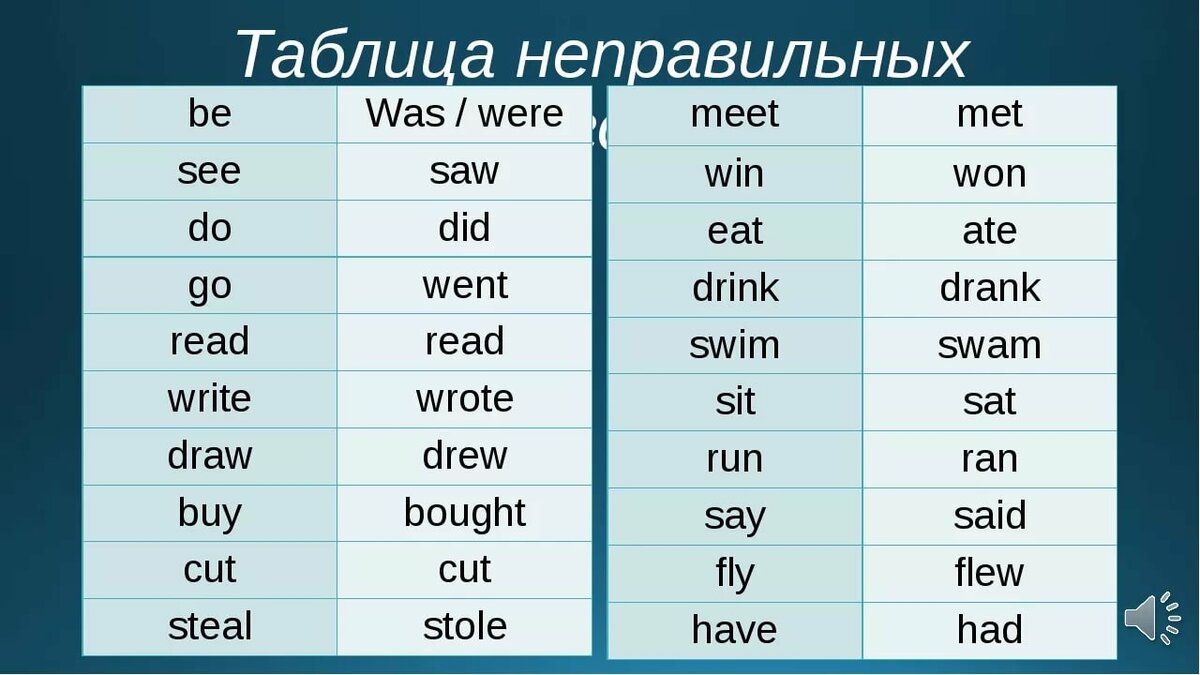